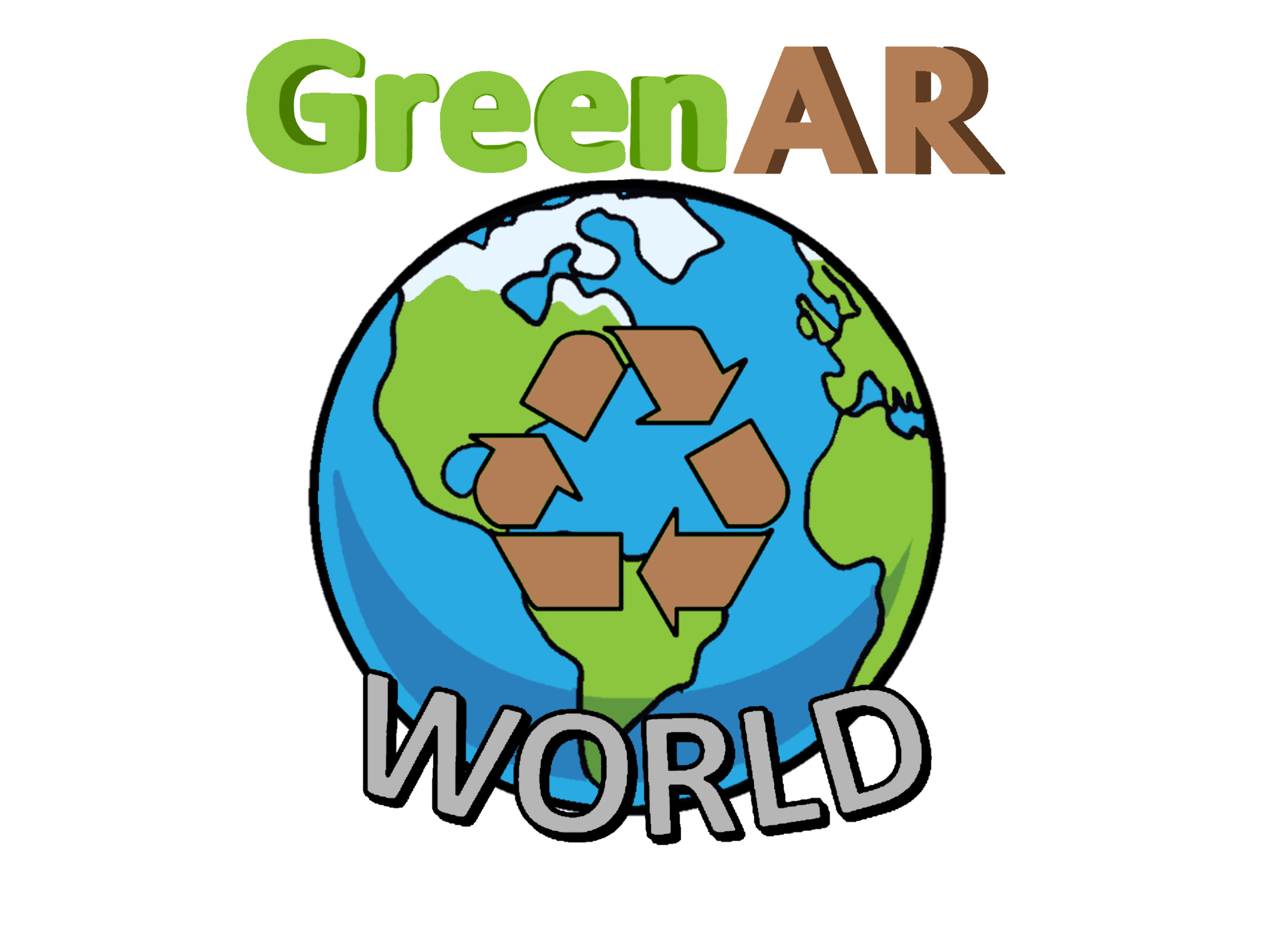 Final Presentation
Group 6 - GreenAR World
[Speaker Notes: Alex]
Our Team
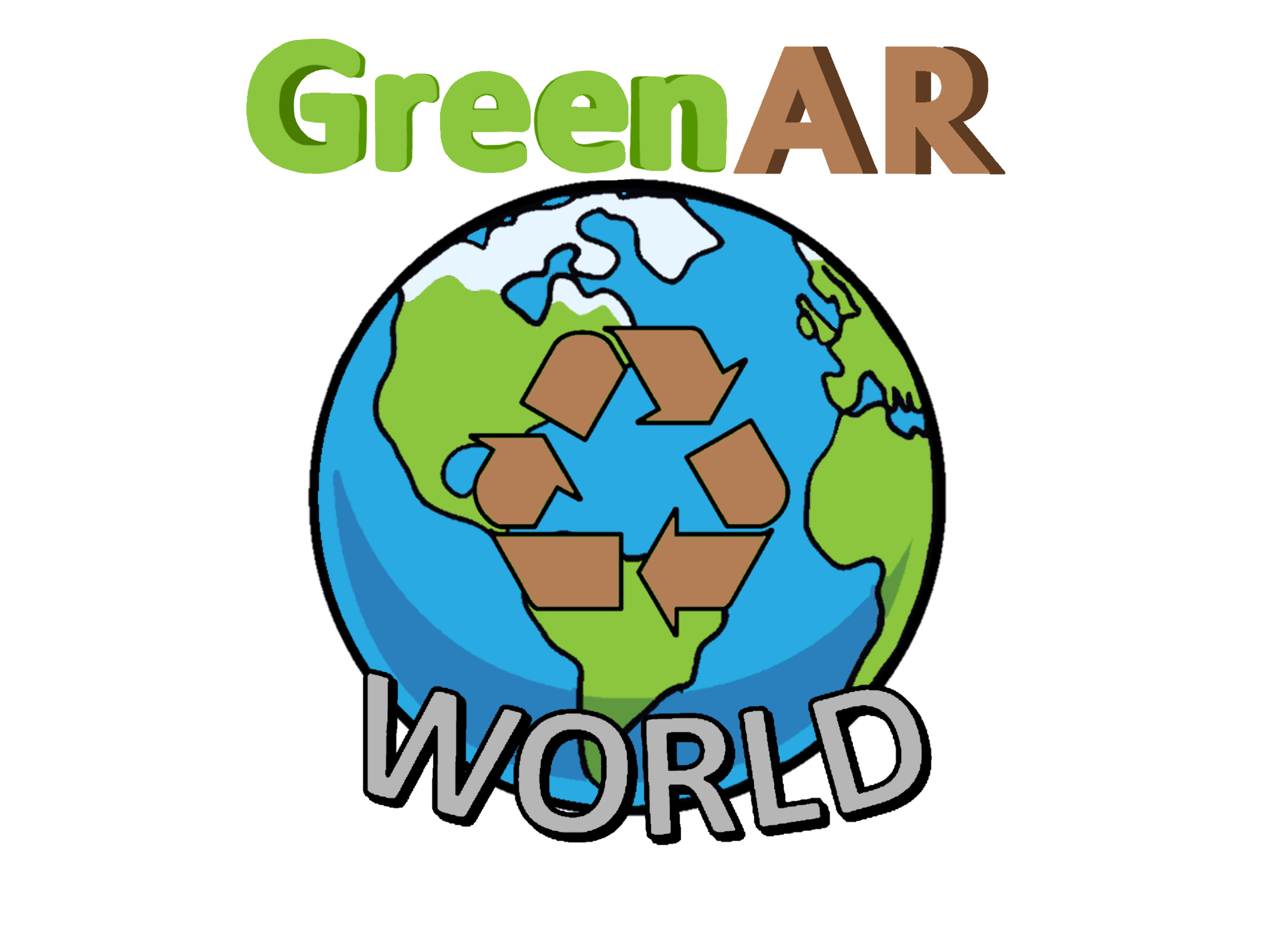 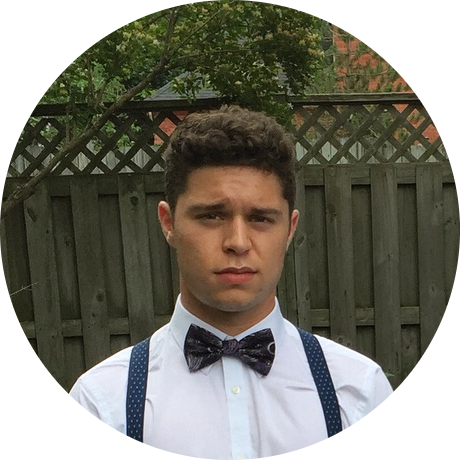 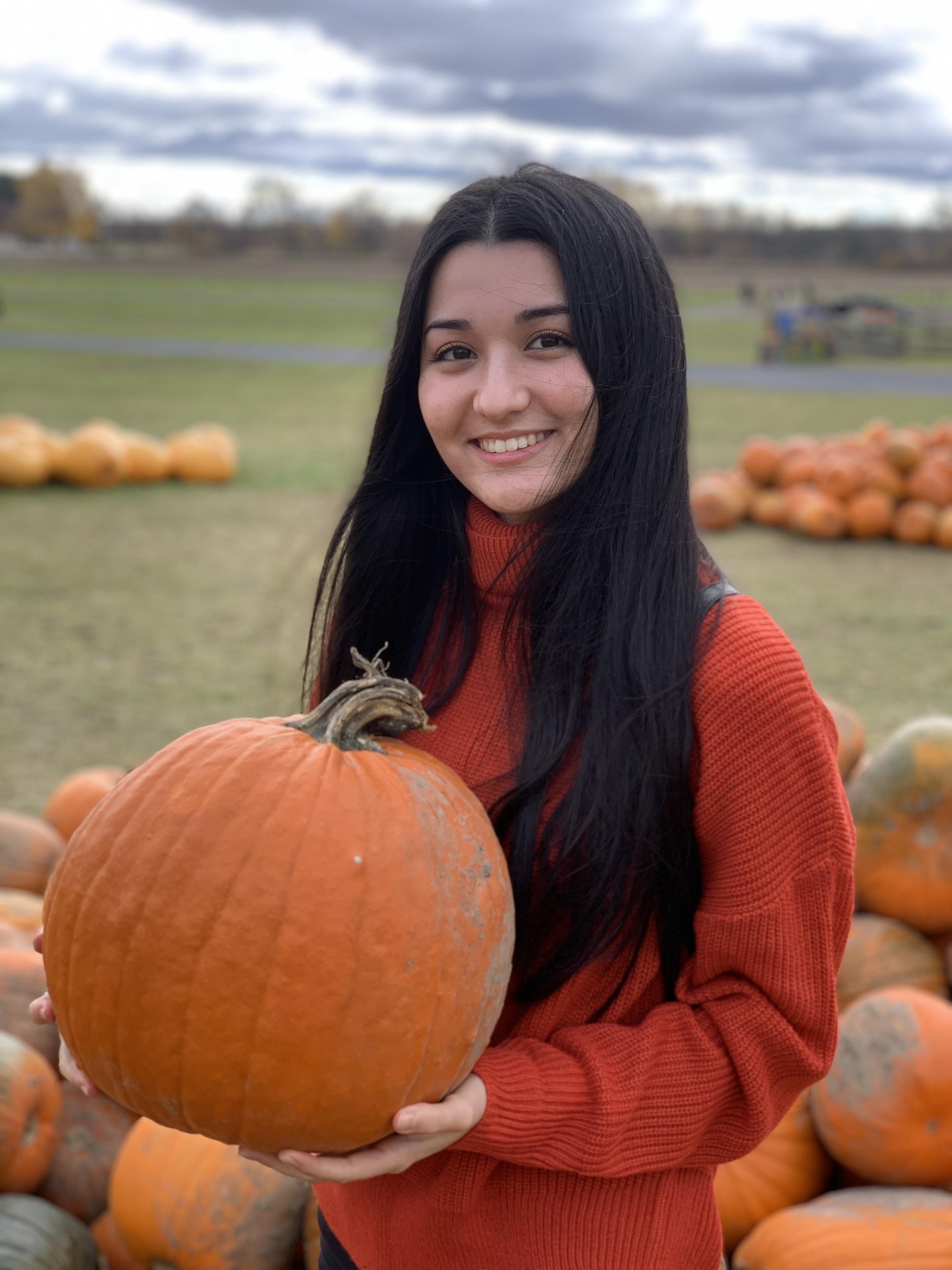 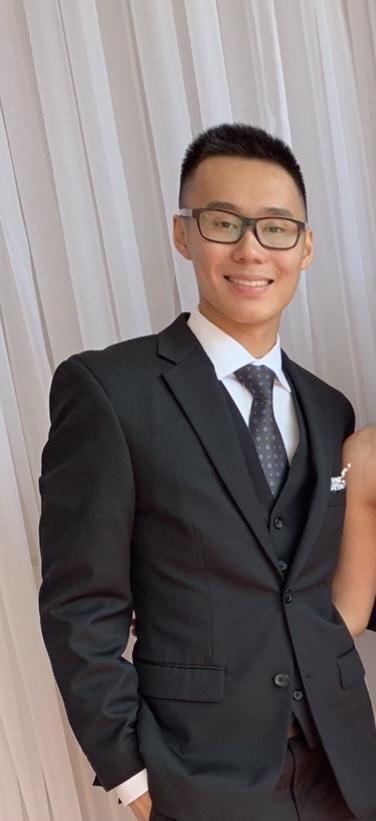 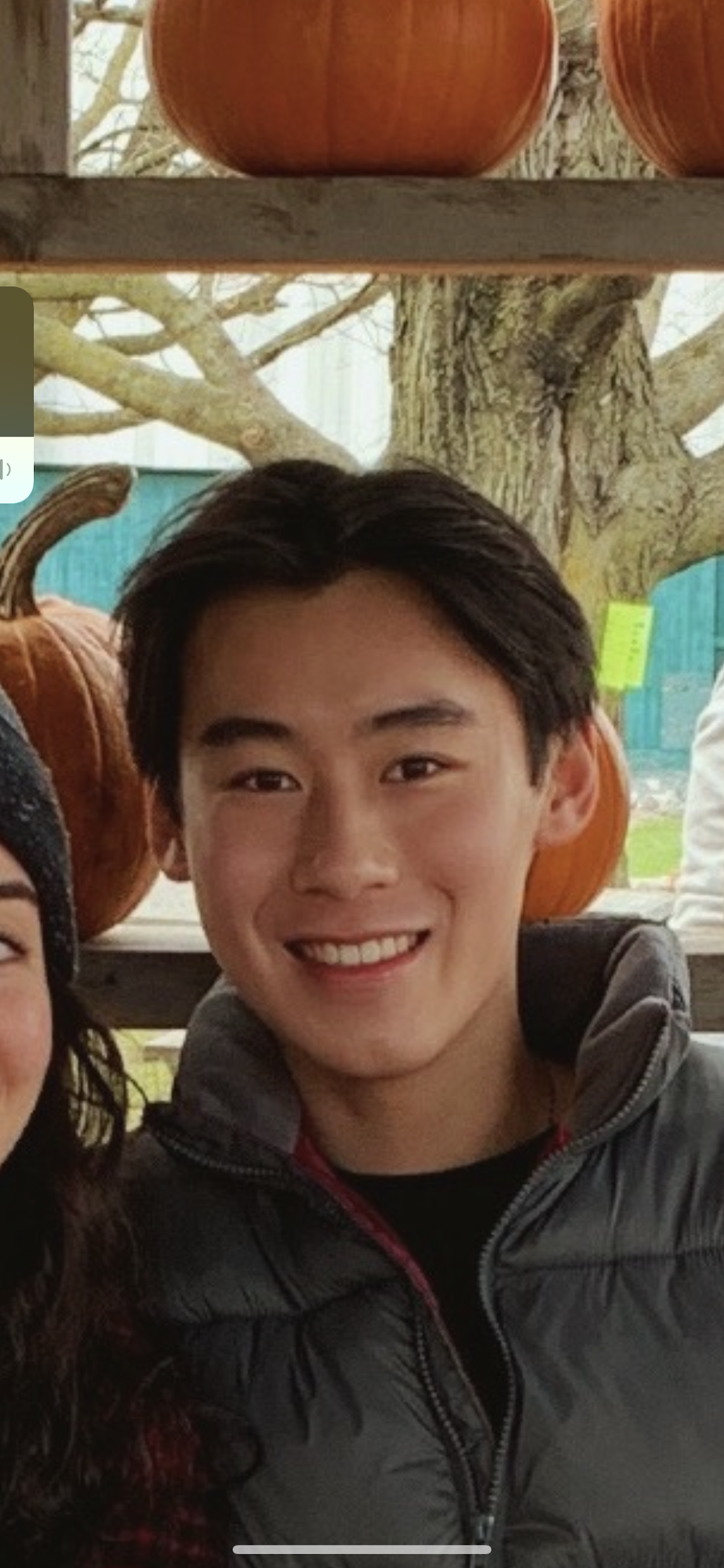 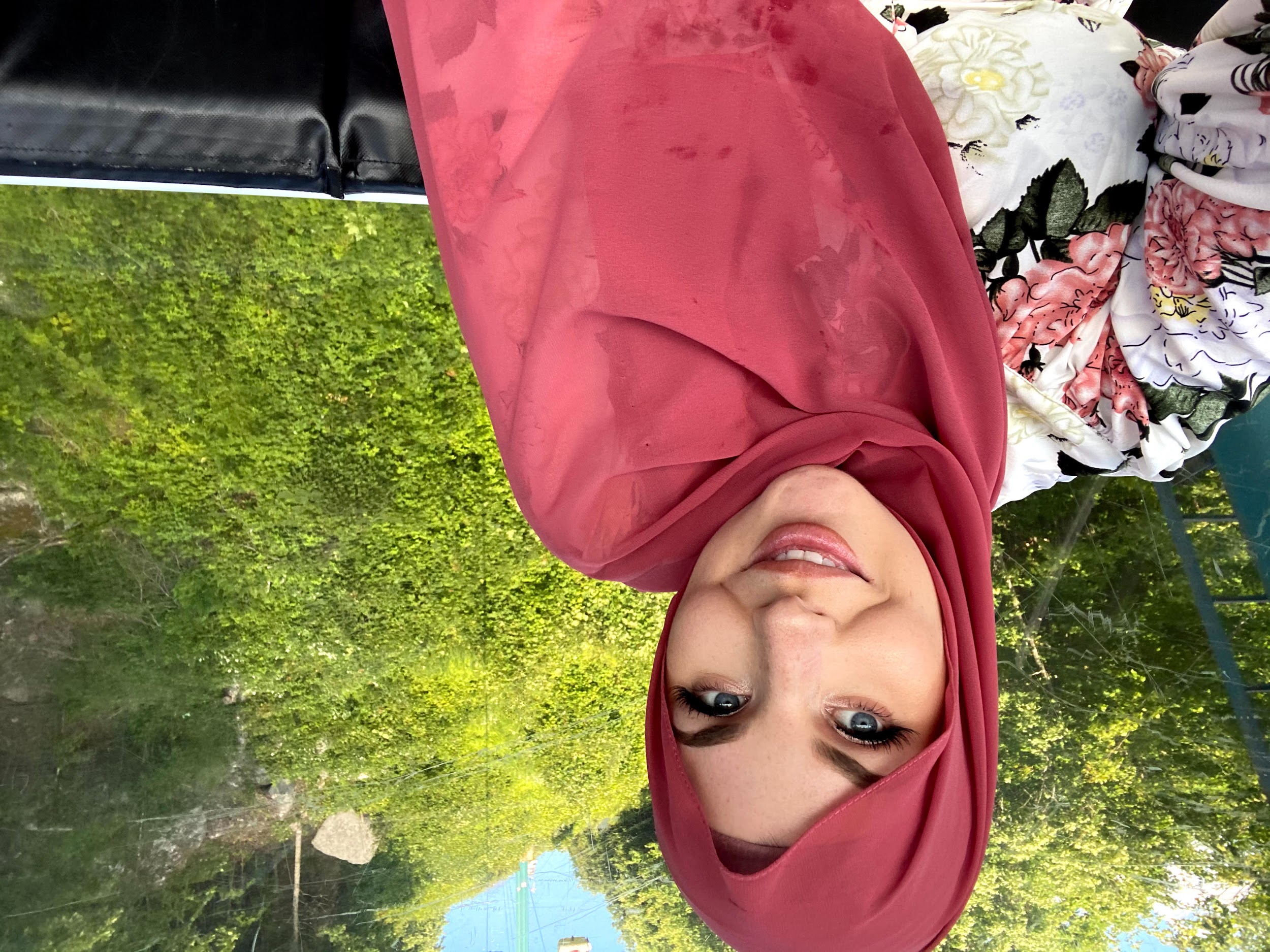 Monica HaradaBASc. Electrical Engineering
Alexander FournierBASc. Chemical Engineering
Branden LeungBASc. Electrical Engineering
Keera MorettiBASc. Chemical Engineering
Ethan LeungBASc. Electrical Engineering
[Speaker Notes: Alex]
Our Mission
Reduce the amount of landfill waste by educating and promoting proper recycling practices
[Speaker Notes: Alex]
Problem Statement
A need exists for the general public to develop better recycling habits
Utilize a simple and intuitive way
Give proper recycling instructions about any disposable item
Must be cost effective and follow proper recycling regulations according to the City of Ottawa.
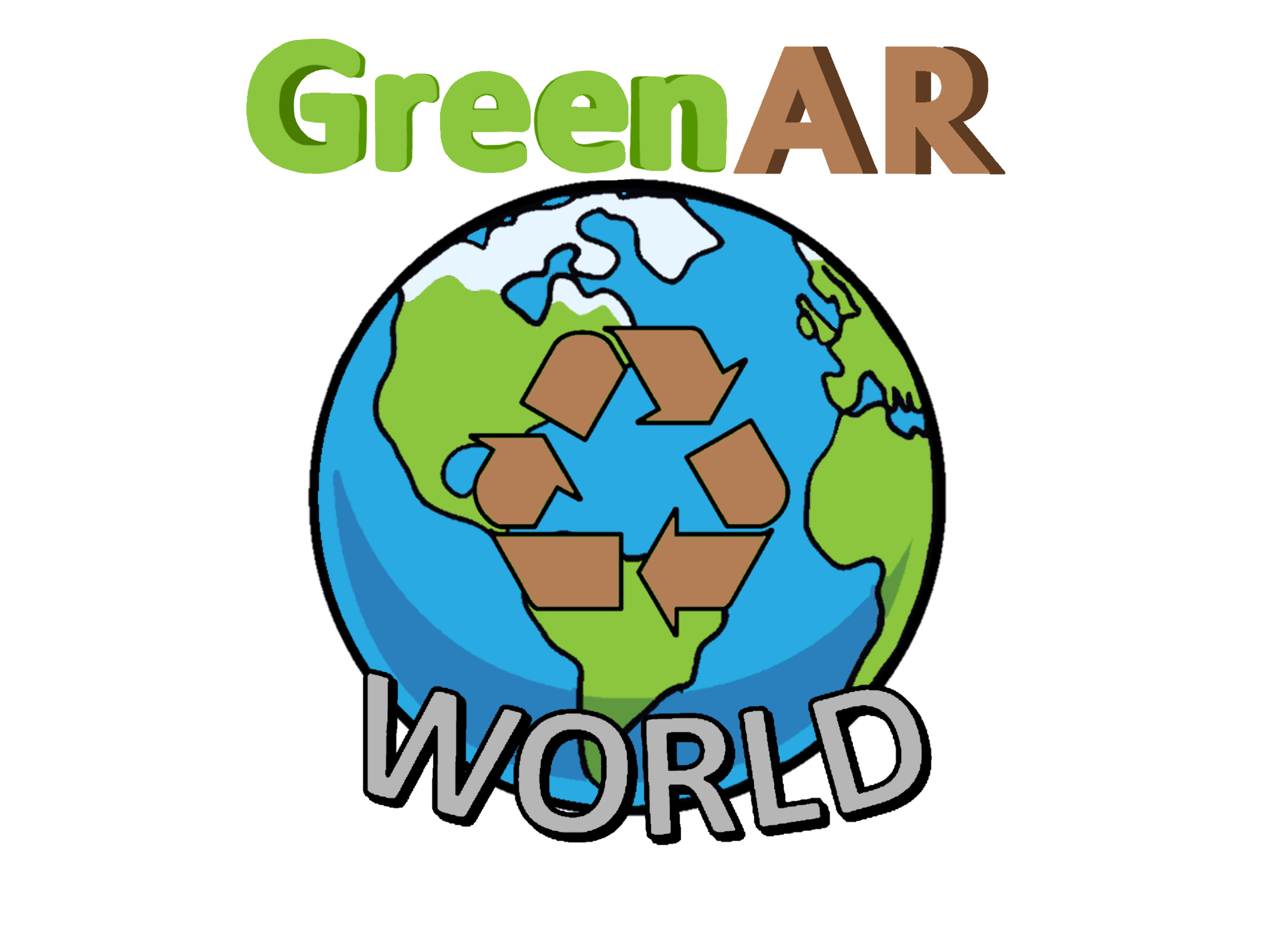 [Speaker Notes: Alex]
Consequences of Improper Recycling
Misplacement of waste into the incorrect bins
Resulting in inefficient recycling and overflow of landfills
Upwards of 25% of the waste put in recycling bins is also rendered non-recyclable by contamination (food contaminants or other materials) [1]
Canadians are throwing too much garbage into the wrong bins out of laziness, ignorance or lack of knowledge [2]
[Speaker Notes: Branden]
Product of Improper Recycling
Canada alone produces approximately 5 million metric tonnes of plastic waste each year [3]
Landfills
Recycled Plastic
Incinerators
Litter that can contaminate lakes and oceans
86%
9%
4%
1%
[Speaker Notes: Branden]
Proposed Solution
Create an application that can analyze and categorize garbage/recyclable items

Utilize AR in the application to recognize items

Give users clear, easy to follow instructions for disposal
 
Give users a fun element by applying rewards system

31.38 million smartphone users in Canada [4]. Clear market for improving recycling habits nationwide

The more users, the potential decrease in improper recycling and landfill waste

Application is free and user-friendly
[Speaker Notes: Branden]
Design Process
Problem, Design Criteria, Conceptual Design
Prototype 1
Final Product
Prototype 2
Prototype 3
Established introduction & AR recognition
Minor adjustments made to Prototype III
Addition of settings, information, rewards screen, image targets
Full implementation of all screens & additional image targets
Identified client needs, benchmarking, target specifications, concept development
[Speaker Notes: Branden]
Conceptual Design
Implementation of 5 subsystems/screens
Introduction Screen
Main Screen
Setting Menu
Information Screen
Rewards Menu

Easily able to navigate app

Rewards system to motivate use
[Speaker Notes: Monica]
Prototype I
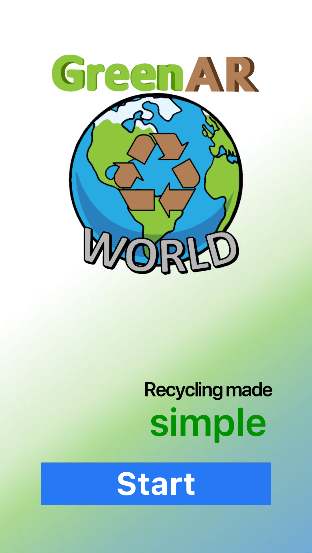 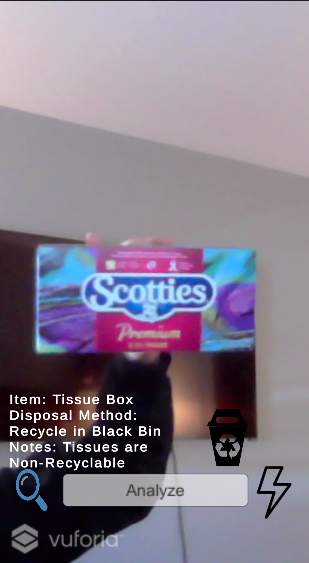 Created introduction screen

Started by testing and implementing AR object recognition

Flash and search toggles functional

Displayed recycle information on main screen
[Speaker Notes: Monica]
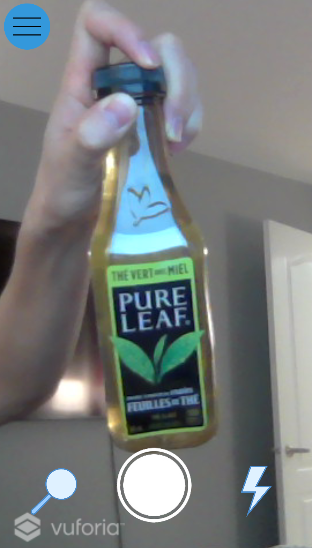 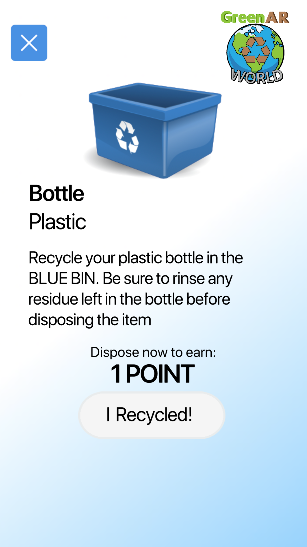 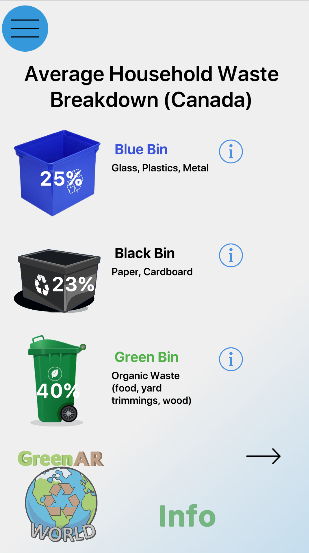 Prototype II
Added more image targets
Redirects user to another screen to show recycling instructions
Collapsable menu
Developed multi-page information menu
Created settings menu
Improved aesthetics
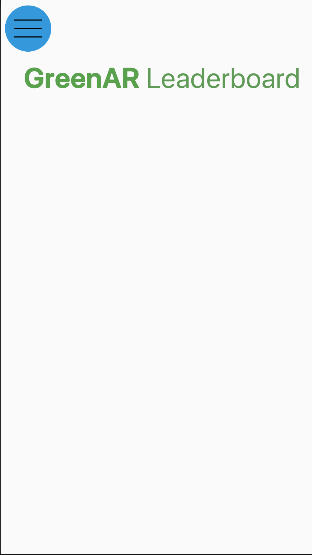 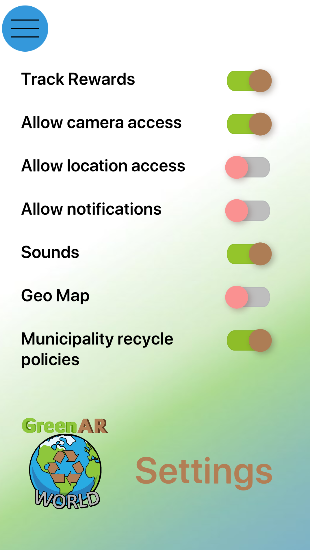 [Speaker Notes: Monica]
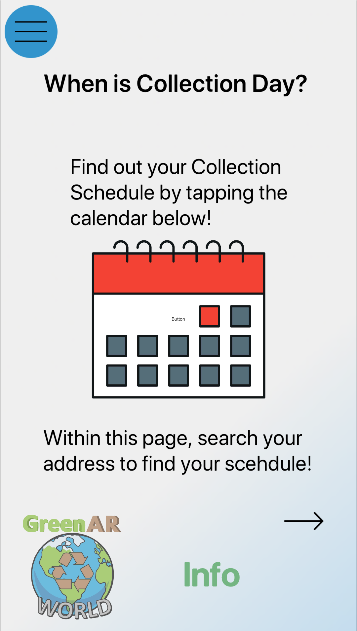 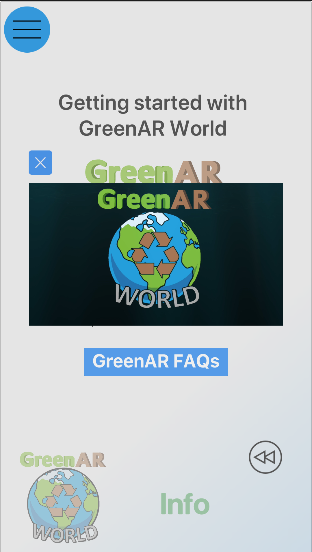 Prototype III
Added more image targets
Added collection day link within information menu
Added tutorial video and FAQ within information menu
Functioning recycle point collection system
Created functioning leaderboard system
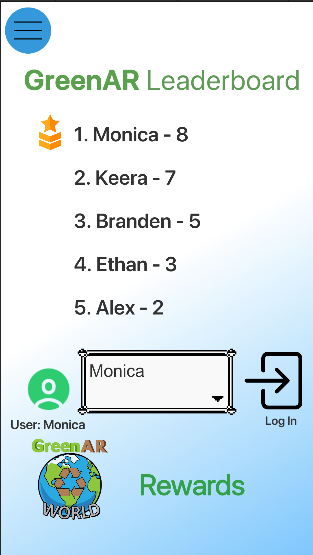 [Speaker Notes: Monica]
Live Demo
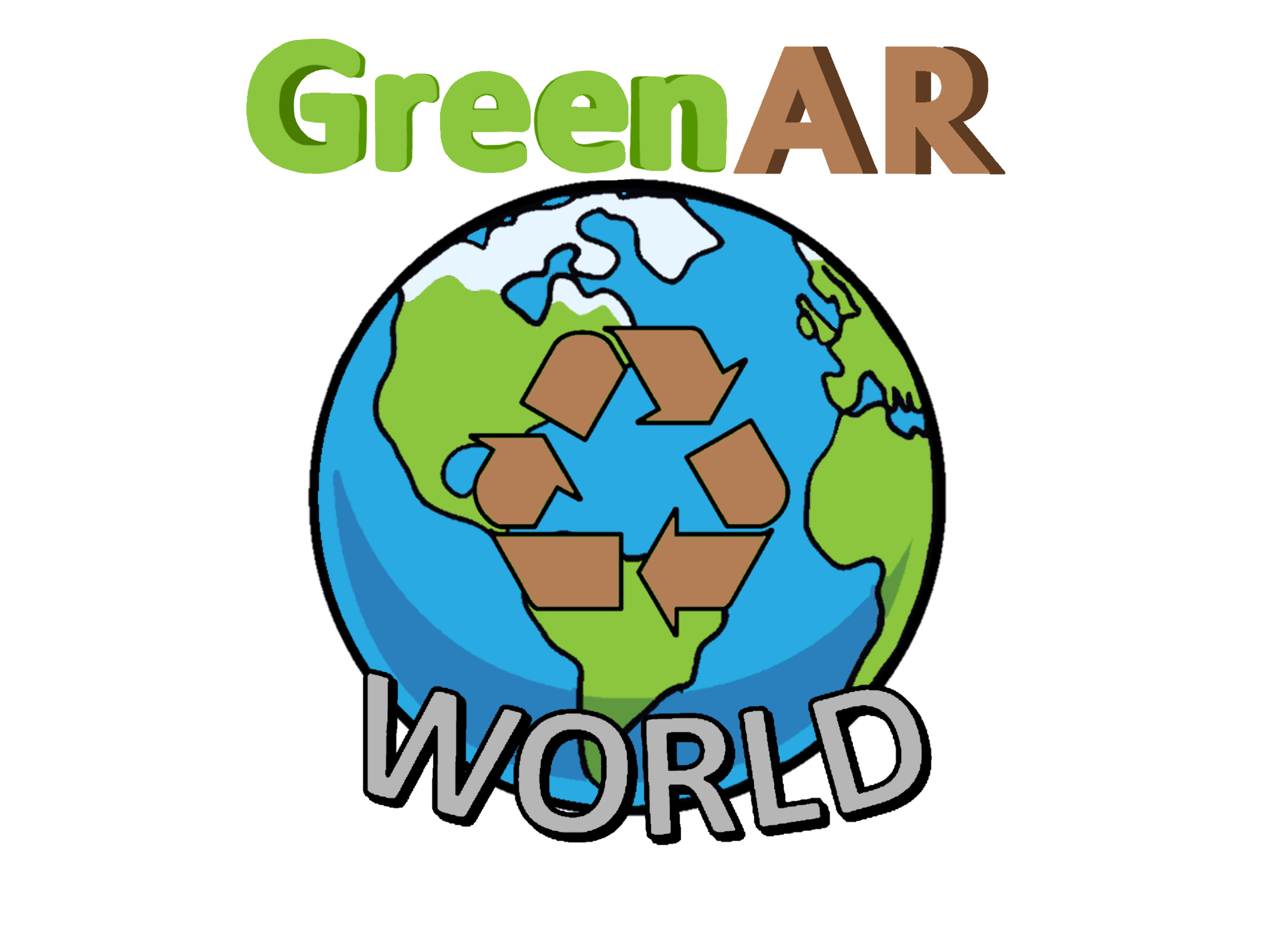 Application Run Through (Final Product)
[Speaker Notes: Ethan]
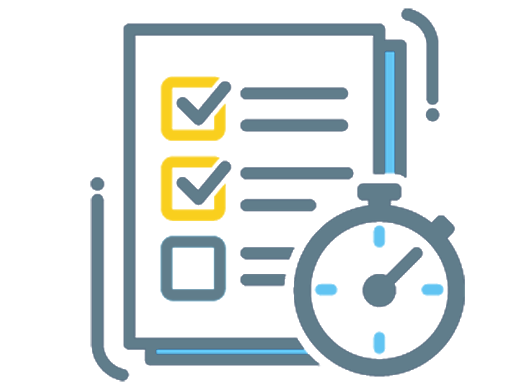 Team Management (Project Plan)
How were we so successful? 

Utilize Wrike, a project management software to divide work up evenly 

Meeting important deadlines to keep everyone on track and moving forward 

Constant communication via facebook, messenger, and zoom to ensure all members are on the same page. 

Problem solving together and ensuring everyone agrees with the direction the project is headed
[Speaker Notes: Alex]
Prioritization of Consequences and Issues
[Speaker Notes: Alex]
Lessons Learned
Unity
Team Communication
Wrike
How to utilize software  and create an app
Consistent communication and division of works
Project planning, staying organized, on task, and on schedule
User Interface
Design Process
Prototype Testing
In creating app, realized importance of user friendliness. Every small detail matters
Come up with an idea and figure out the steps to creating final product
Testing each prototype to see what needs to be fixed/debugged
[Speaker Notes: Keera]
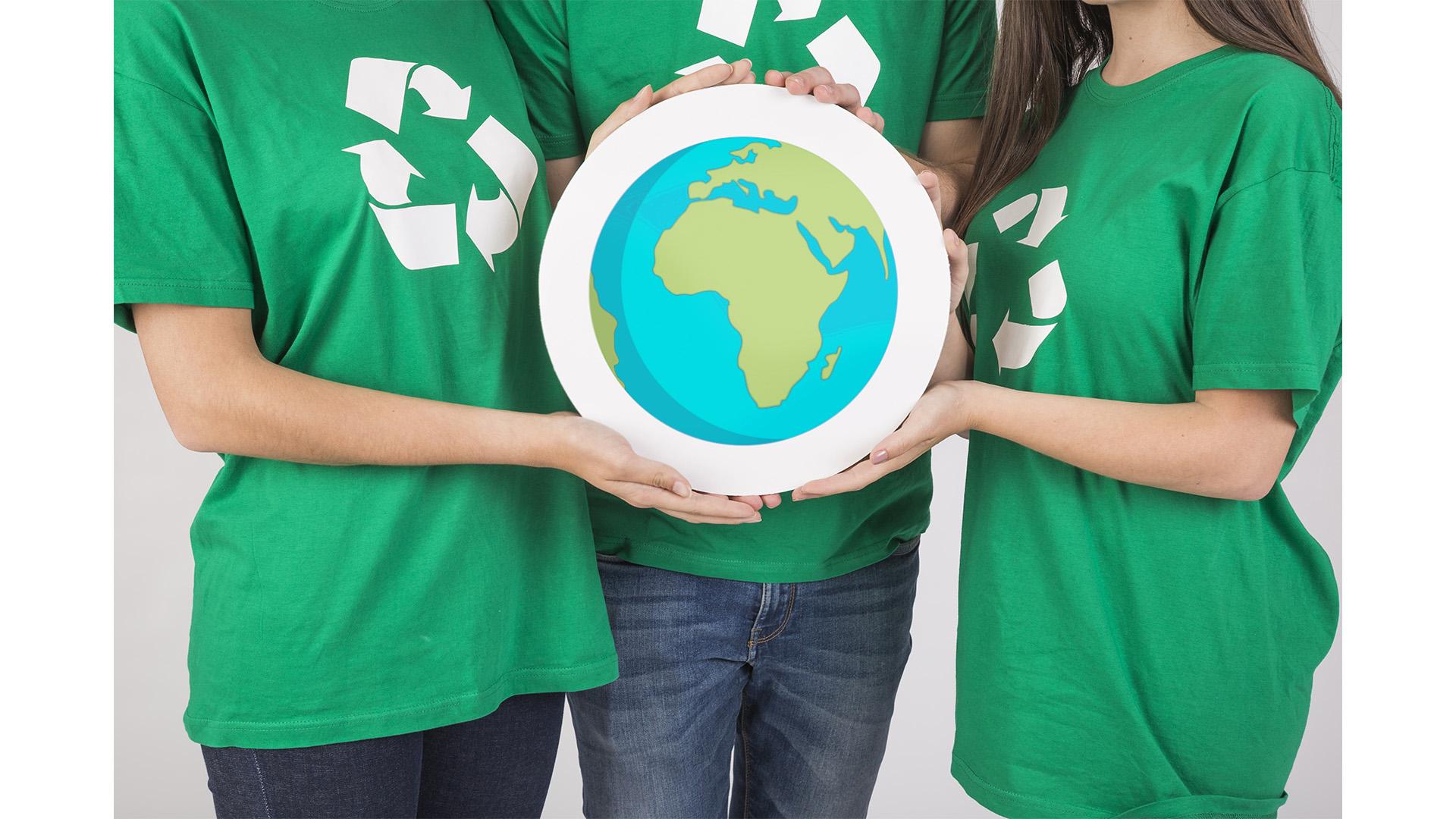 Future Works
Publication of application 
Implementing physical prize incentives
Able to detect 90% of image targets 
Implementation of Geo-Map for location of different recycle bins
[Speaker Notes: Keera]
Conclusion
Ultimate goal 
Created a user friendly app to promote proper recycle habits 
Leads to reduced landfill waste
Raises awareness about improper recycling 
Functional product
Good first step to creating app to be utilized by the City of Ottawa
[Speaker Notes: Keera]
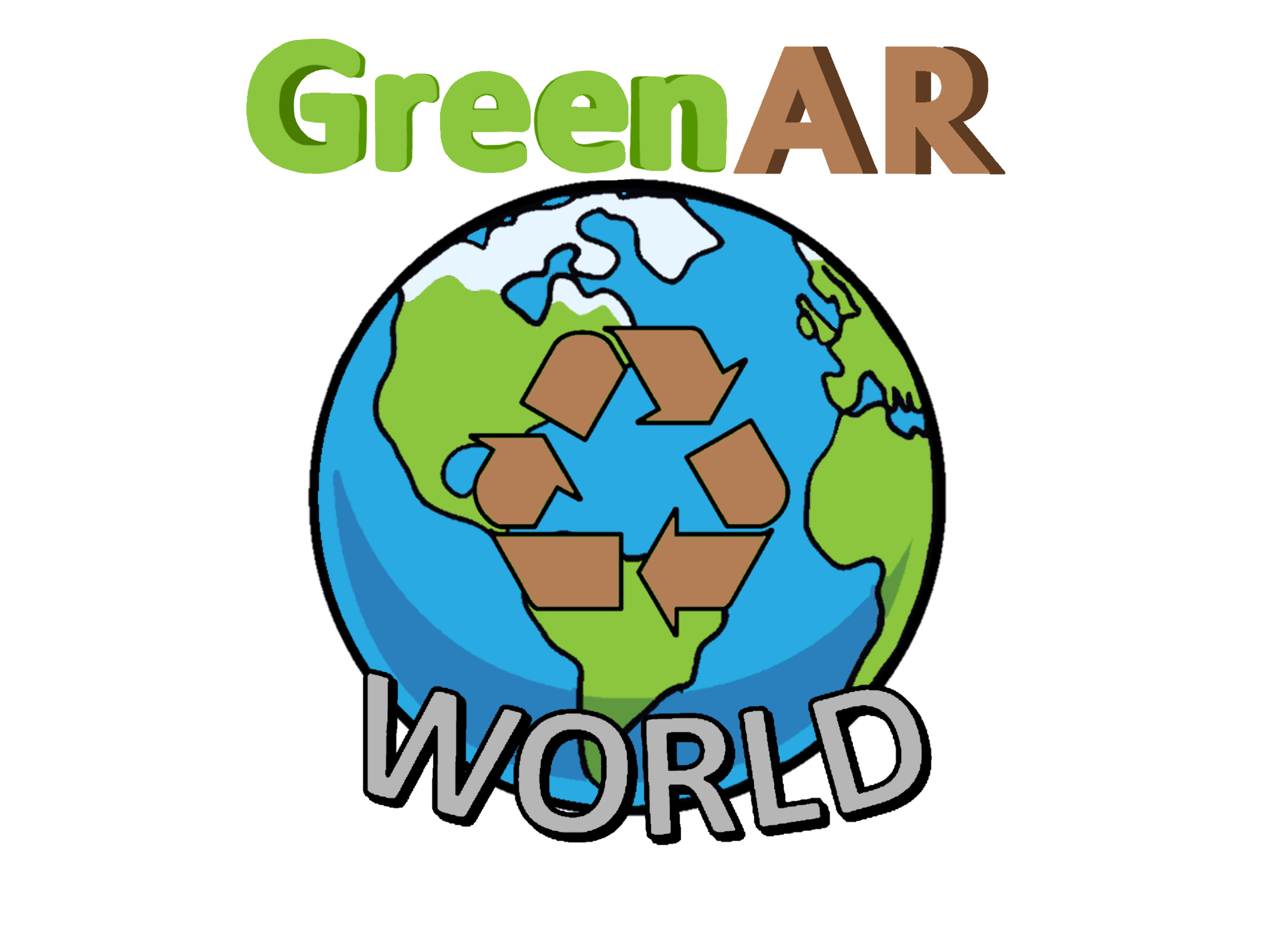 Thank You For Your Time 

Any Feedback or Questions?
[Speaker Notes: Keera]
References
[1] 
C. Attie, “Why your recycling may not actually get recycled | CBC Radio,” CBCnews, 02-May-2019. [Online]. Available: https://www.cbc.ca/radio/sunday/the-sunday-edition-for-april-21-2019-1.5099057/why-your-recycling-may-not-actually-get-recycled-1.5099103. [Accessed: 31-Mar-2021]. 
[2]
E. Chung, “Many Canadians are recycling wrong, and it's costing us millions | CBC News,” CBCnews, 09-Apr-2018. [Online]. Available: https://www.cbc.ca/news/technology/recycling-contamination-1.4606893. [Accessed: 01-Apr-2021]. 
[3]
“Canada recycles just 9 per cent of its plastics,” Recycling Council of Ontario, 06-Dec-2019. [Online]. Available: https://rco.on.ca/canada-recycles-just-9-per-cent-of-its-plastics/. [Accessed: 31-Mar-2021].
[4] 
P. by S. O'Dea and D. 7, “Smartphone users in Canada 2018-2024,” Statista, 07-Dec-2020. [Online]. Available: https://www.statista.com/statistics/467190/forecast-of-smartphone-users-in-canada/. [Accessed: 02-Apr-2021].
Backup Demo
[Speaker Notes: Ethan]